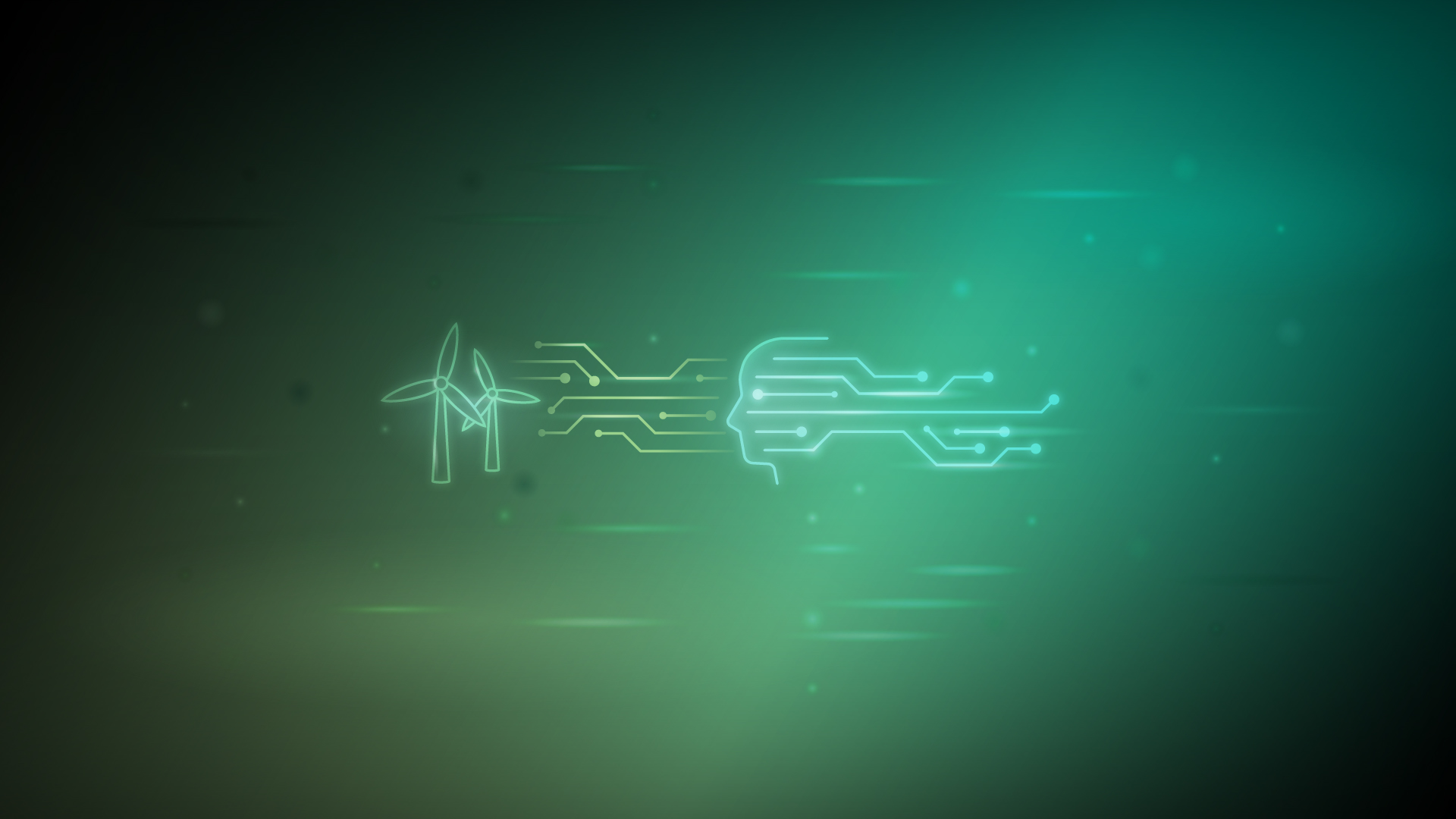 AI & ENERGY: get involved!
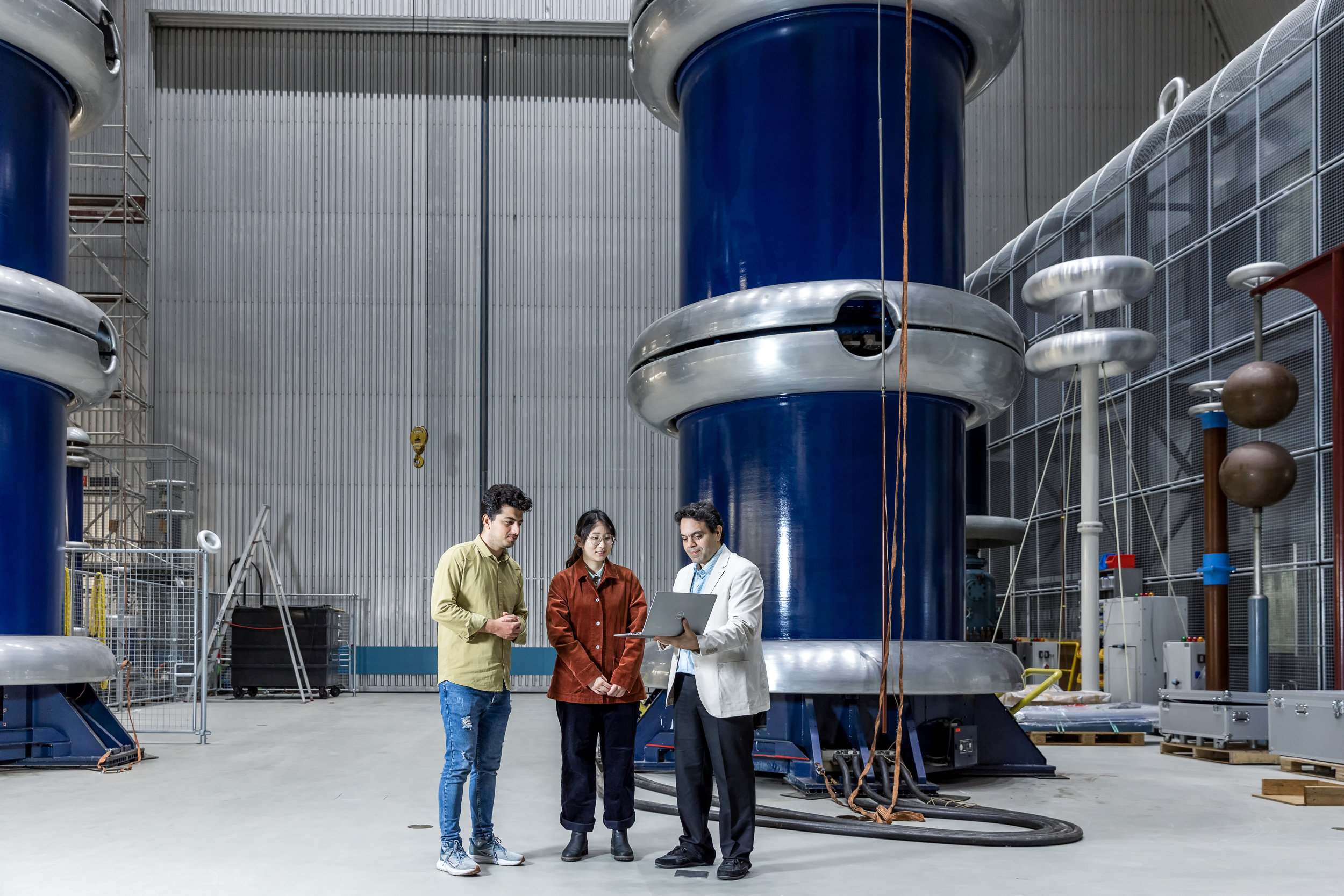 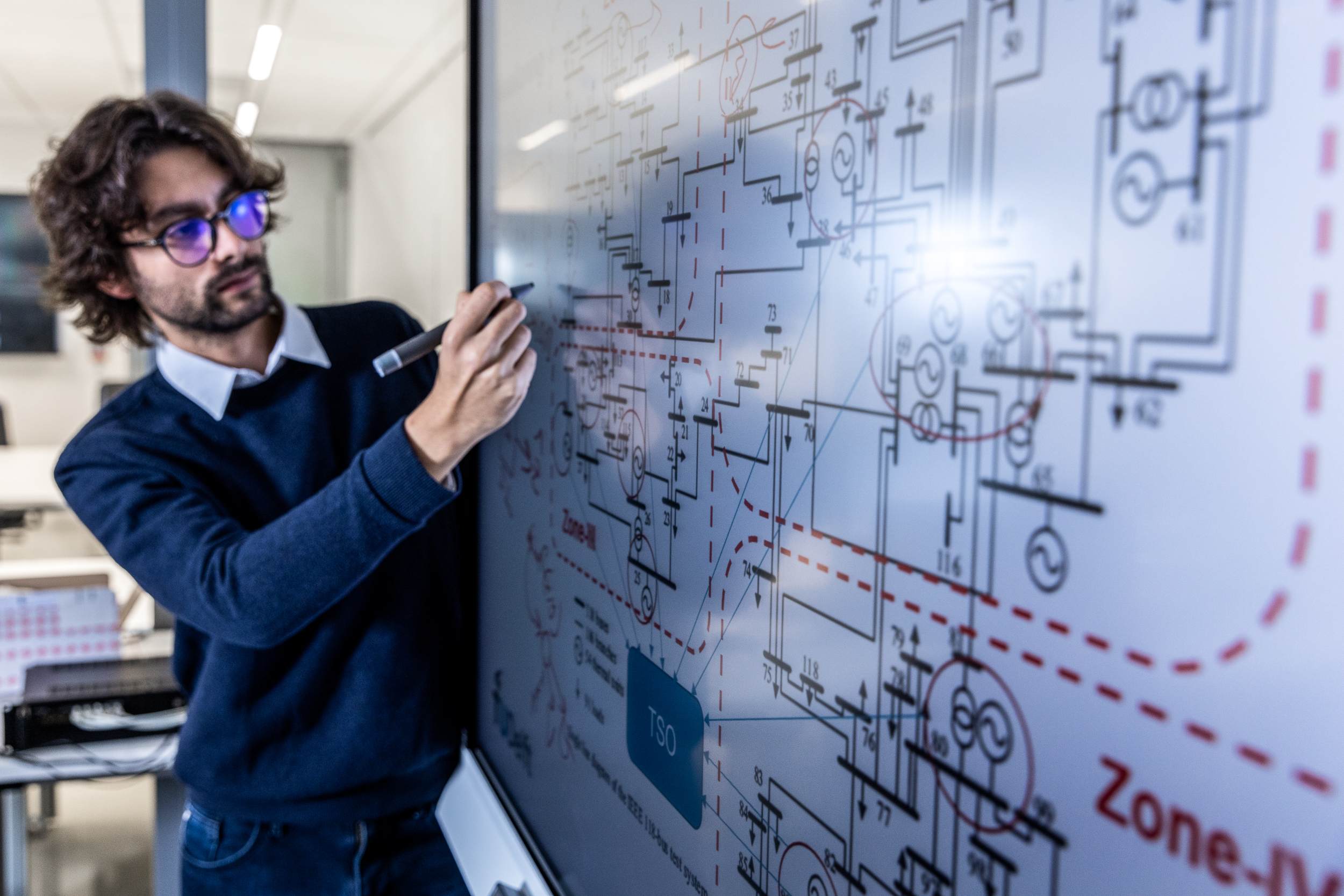 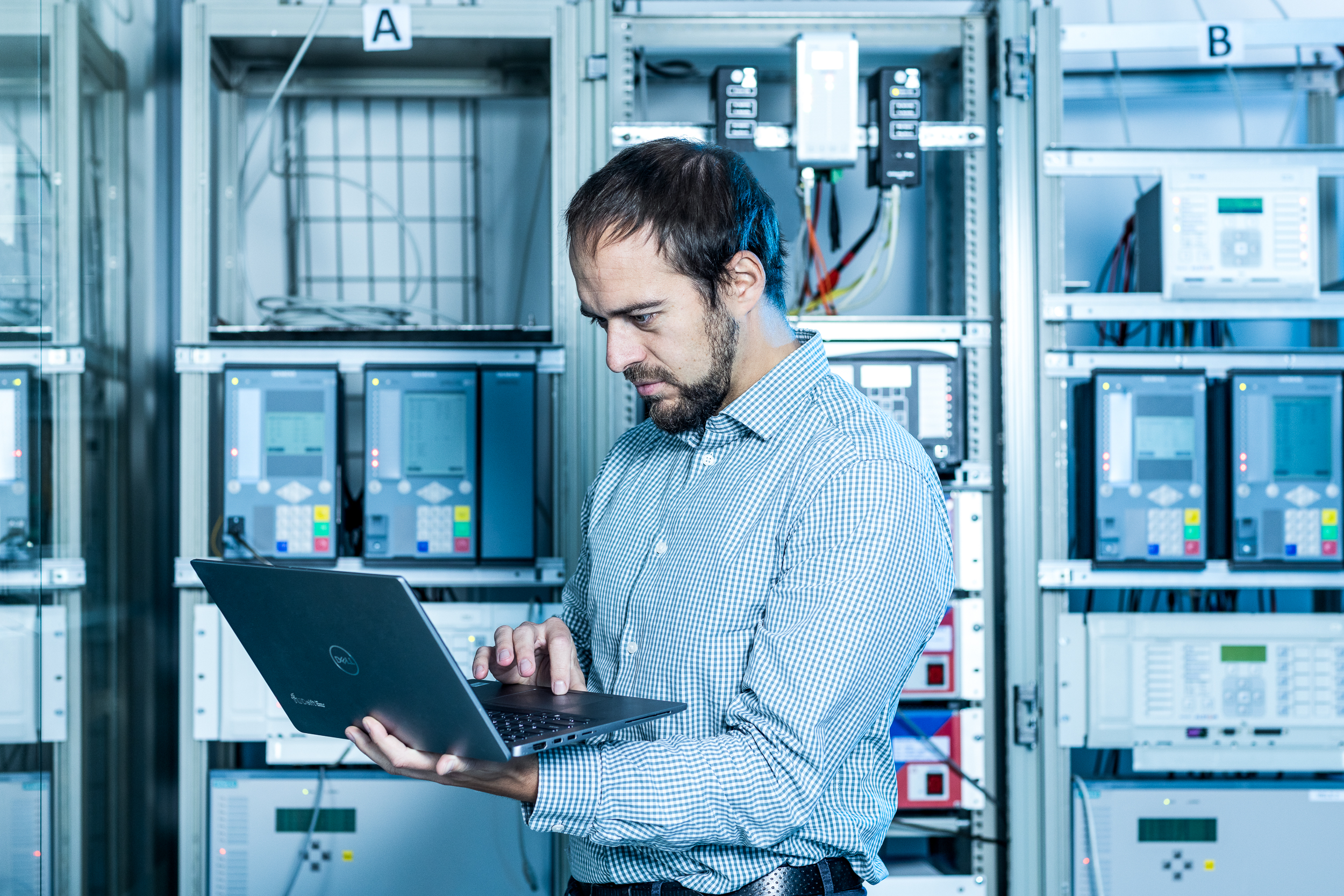 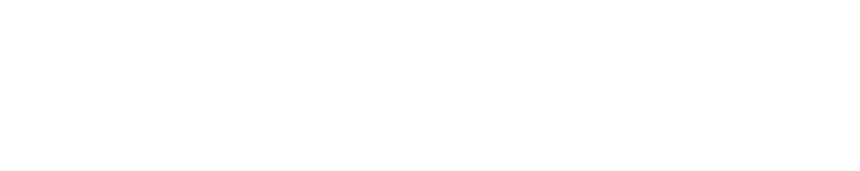